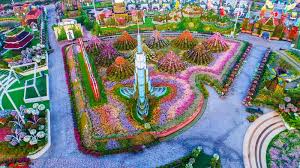 আজকের ক্লাসে সবাইকে
স্বাগতম
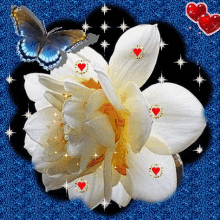 1/20/2020
abbashar1971@gmail.com
1
পরিচিতি
মোঃ আবুল বাসার 
সিনিয়র শিক্ষক(ইসলাম শিক্ষা) 
রশিদপুর  উচ্চ বিদ্যালয়,
কালিয়াকোইর , গাজীপুর ।
মোবাইল নম্বর – ০১৭১৬৩১৩৪৯২ 
E-mail: abbashar1971@gmail.com
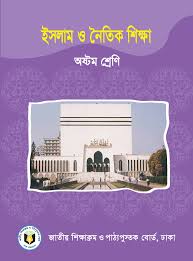 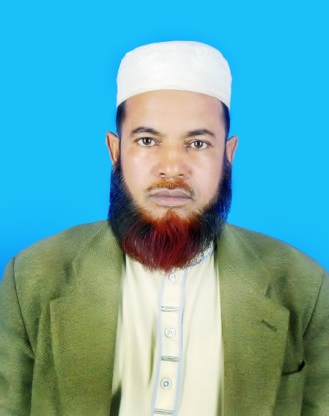 অধ্যায়- ১ম 
সময় – ৪৫ মিনিট
1/20/2020
abbashar1971@gmail.com
2
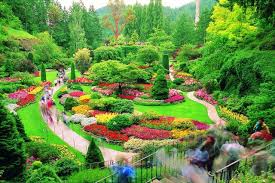 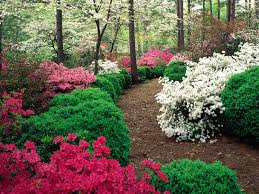 এই মনোরম দৃশ্যকে আমরা কী বলি?
বাগান যেমন সুন্দর তেমনি সুন্দর ও পরিচ্ছন্ন লোকদেরকেই এখানে মানাবে।
1/20/2020
abbashar1971@gmail.com
3
আজকের পাঠ
পাঠ- 8  
 পৃষ্ঠা-18
জান্নাত
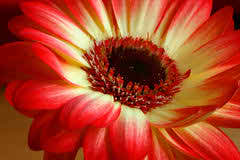 আজকের
পাঠ
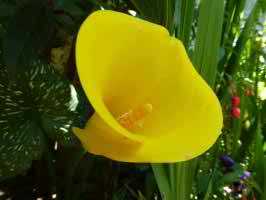 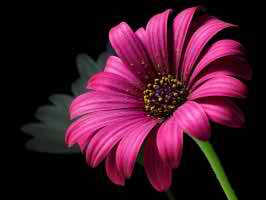 1/20/2020
abbashar1971@gmail.com
4
এ পাঠ শেষে শিক্ষার্থীরা-

জান্নাতের পরিচয় বলতে পারবে;
জান্নাতের সংখ্যা কয়টি তা বলতে ও লিখতে পারবে;
জান্নাতে লাভের  আমল ও উপায়গুলো ব্যাখ্যা করতে পারবে ।
1/20/2020
abbashar1971@gmail.com
5
জান্নাত কাকে বলে?
জান্নাত শব্দের অর্থ কী ?
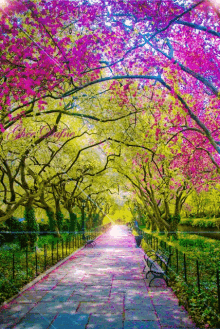 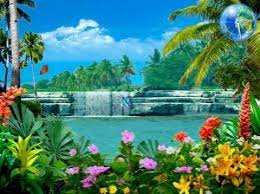 জান্নাত শব্দের অর্থ বাগান । ইসলামি পরিভাষায় আখিরাতে ইমানদার ও নেককার বান্দাদের জন্য যে চিরশান্তির আবাস্থল তৈরি করে রাখা হয়েছে তাকে জান্নাত বলা হয় ।
আবৃত স্থান ।
বাগান , উদ্যান,
ফারসি ভাষায় ‘বেহেশত’ আর বাংলা ভাষায় বলা হয় “স্বর্গ” ।
abbashar1971@gmail.com
1/20/2020
6
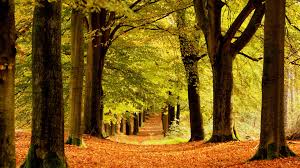 সৎ কর্মশীলদের জান্নাতে এরকম বাগান উপহার দেওয়া হবে।
গাছ-গাছালী ছায়া যুক্ত বাগান
1/20/2020
abbashar1971@gmail.com
7
জান্নাতে তুবা নামক বৃক্ষ থাকবে, যেখান থেকে হাজারো সুর ধ্বনীত হবে।
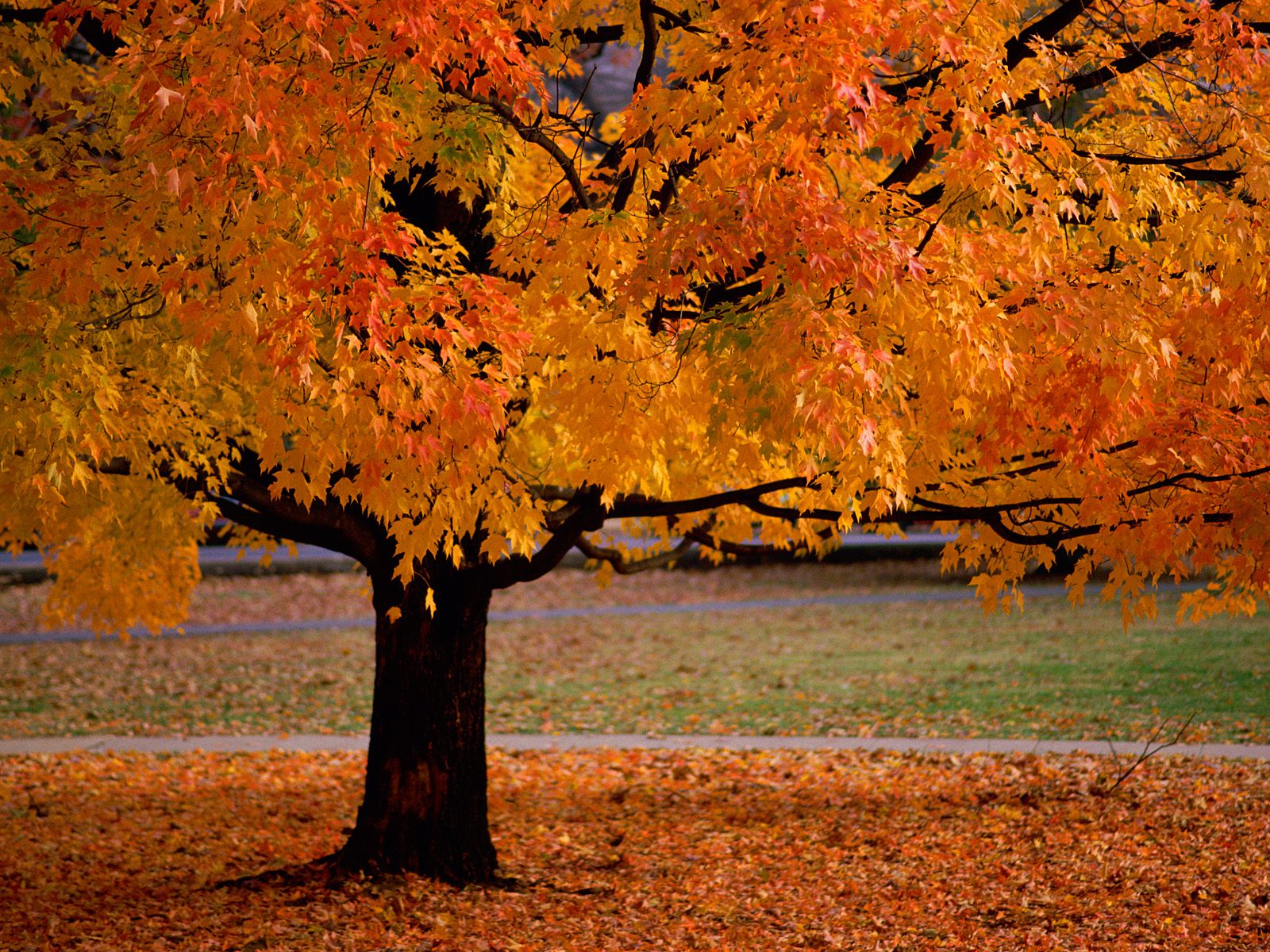 মনজুড়ানো মনোরম দৃশ্য
1/20/2020
abbashar1971@gmail.com
8
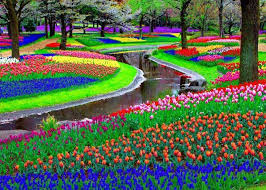 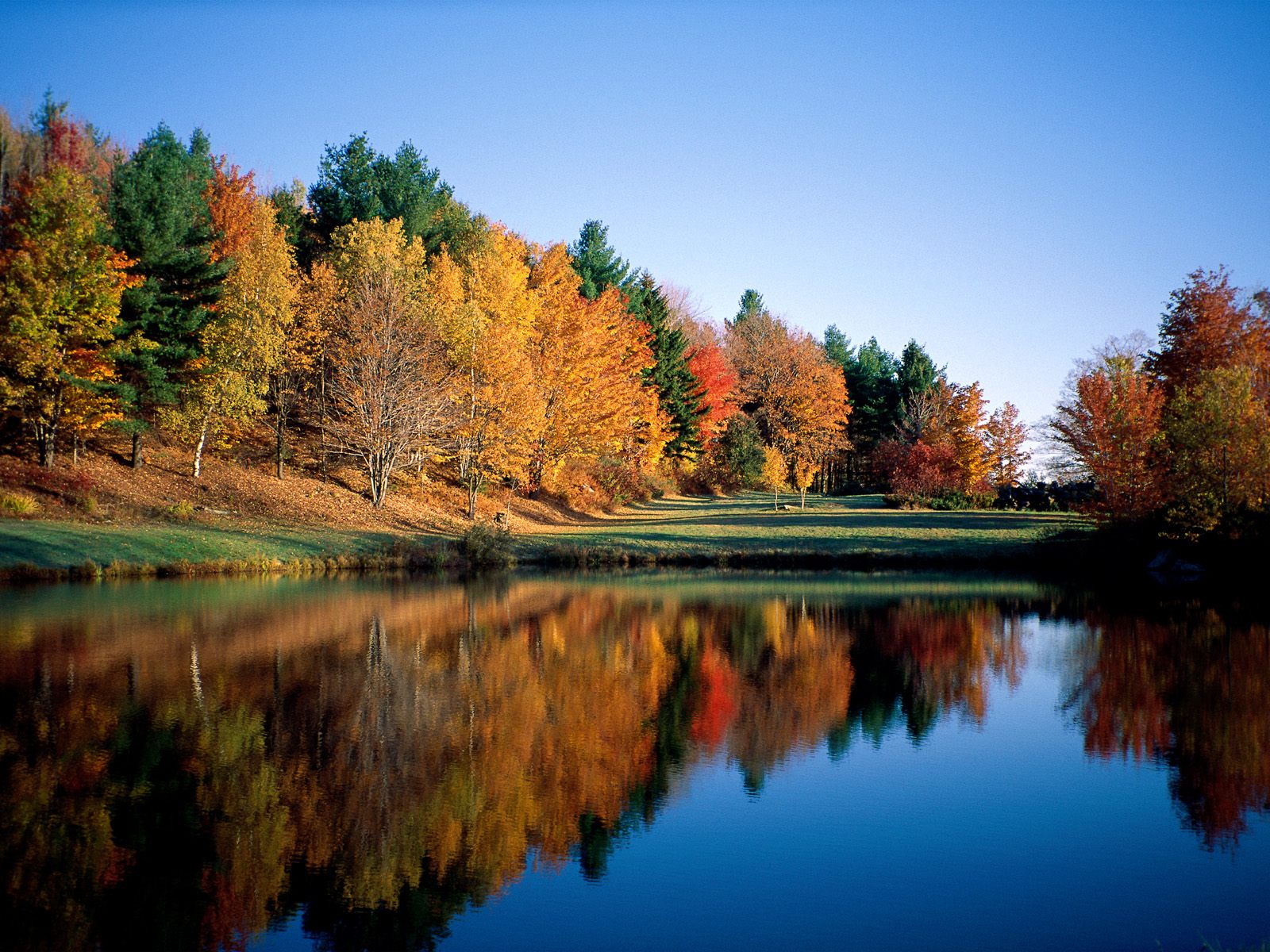 জান্নাতের অধিবাসিদের জন্য দুধ,মধু,শরাব এবংস্বচ্ছ পানির সরোবর থাকবে।
জান্নাত হলো চিরশান্তির স্থান ।সেখানে সবকিছুই সুন্দর ও আকর্ষণীয় ।
মনোরম পরিবেশ যুক্ত পানির সরোবর
1/20/2020
abbashar1971@gmail.com
9
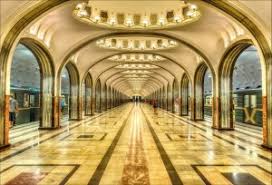 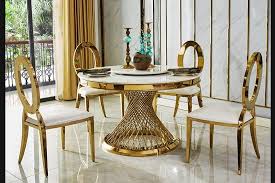 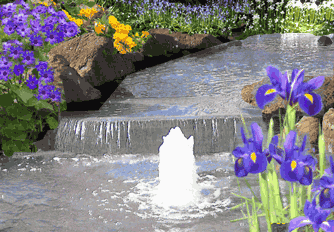 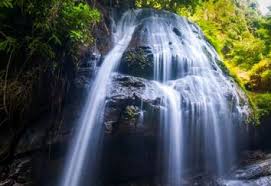 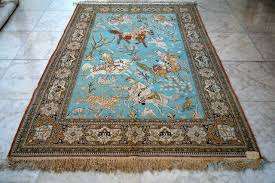 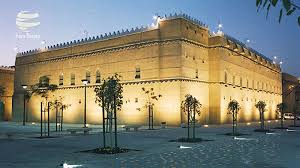 স্বর্ণ-রৌপ্য নির্মিত ঘর-বাড়ি
স্বর্ণ-রৌপ্য নির্মিত রাস্তা
স্বর্ণ-রৌপ্য নির্মিত আসবাবপত্র
জান্নাতে থাকবে রেশমের গালিচা
মিষ্টিপানির স্রোতধারা
দুধ ও মধুর নহর
1/20/2020
abbashar1971@gmail.com
10
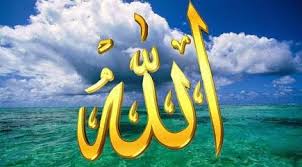 আল্লাহ তায়ালা বলেন --
অর্থ- “সেখানে (জান্নাতে) তোমাদের মন যা চাইবে তা-ই তোমাদের জন্য রয়েছে আর তোমরা যা দাবি করবে তাও তোমাদের দেওয়া হবে । ( সূরা হা-মীম সাজদাহ্‌ , আয়াত ৩১ )
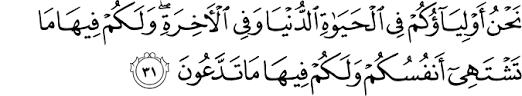 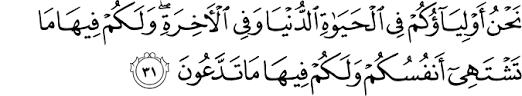 1/20/2020
abbashar1971@gmail.com
11
একক কাজ
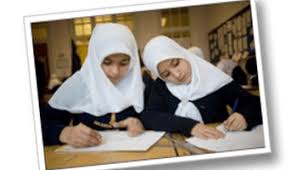 জান্নাতের ফারসি শব্দ কী ?
জান্নাতের আসবাবপত্র কী দ্বারা নির্মিত ?
1/20/2020
abbashar1971@gmail.com
12
1/20/2020
abbashar1971@gmail.com
13
জান্নাত লাভের আমল ও উপায়--
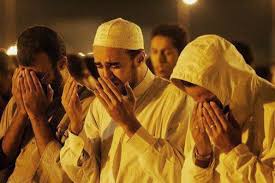 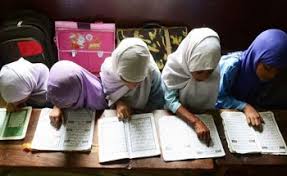 জান্নাত হলো মুমিন ও পুণ্যবানদের বাসস্থান । আল্লাহ বলেন--
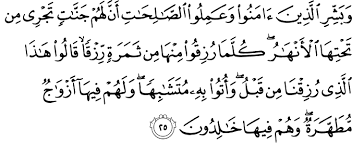 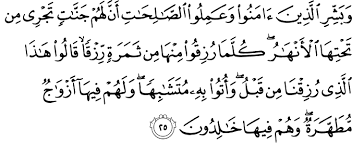 অর্থ- “হে নবি!) যারা ইমান এনেছে ও সৎকর্ম করেছে আপনি তাদেরকে সুসংবাদ দিন যে, তাদের জন্যই রয়েছে জান্নাত । যার তলদেশে নদী সমূহ  প্রবাহিত ।” ( সূরা বাকারা আয়াত ২৫)
1/20/2020
abbashar1971@gmail.com
14
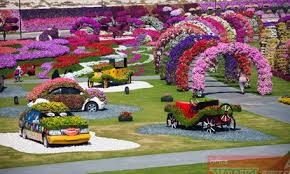 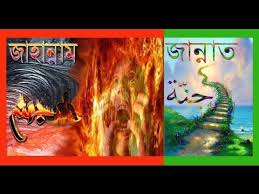 জান্নাত লাভের জন্য দুনিয়াতে সর্বপ্রথম ইমান আনতে হবে ।
আকাইদের সব বিষয়ের উপর দৃঢ়ভাবে বিশ্বাস করতে হবে । 
অতঃপর নেক কাজ করতে হবে । 
নিয়মিত পাঁচ ওয়াক্ত নামাজ সুন্দরভাবে আদায় করতে হবে ।
1/20/2020
abbashar1971@gmail.com
15
মহানবি (স.) বলেছেন--
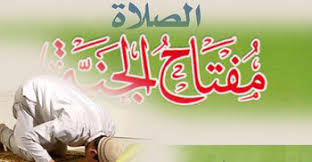 অর্থ- সালাত হলো জান্নাতের চাবি ।
সালাতের পাশাপাশি রমজানের রোজা পালন, যাকাত আদায় ও হজ করতে হবে।
1/20/2020
abbashar1971@gmail.com
16
তাছাড়া অন্যান্য সৎকাজ করতে হবে । যেমন--
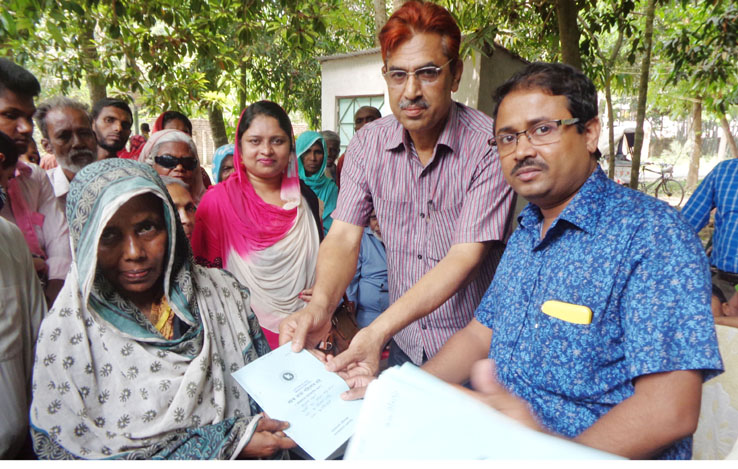 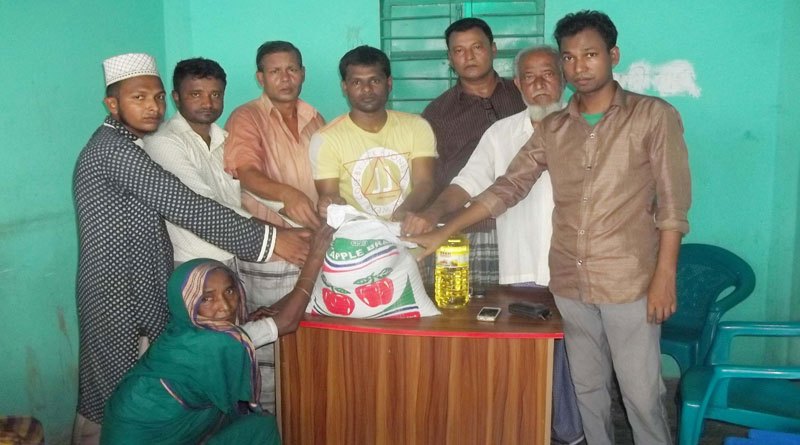 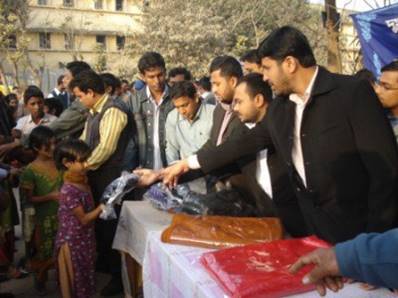 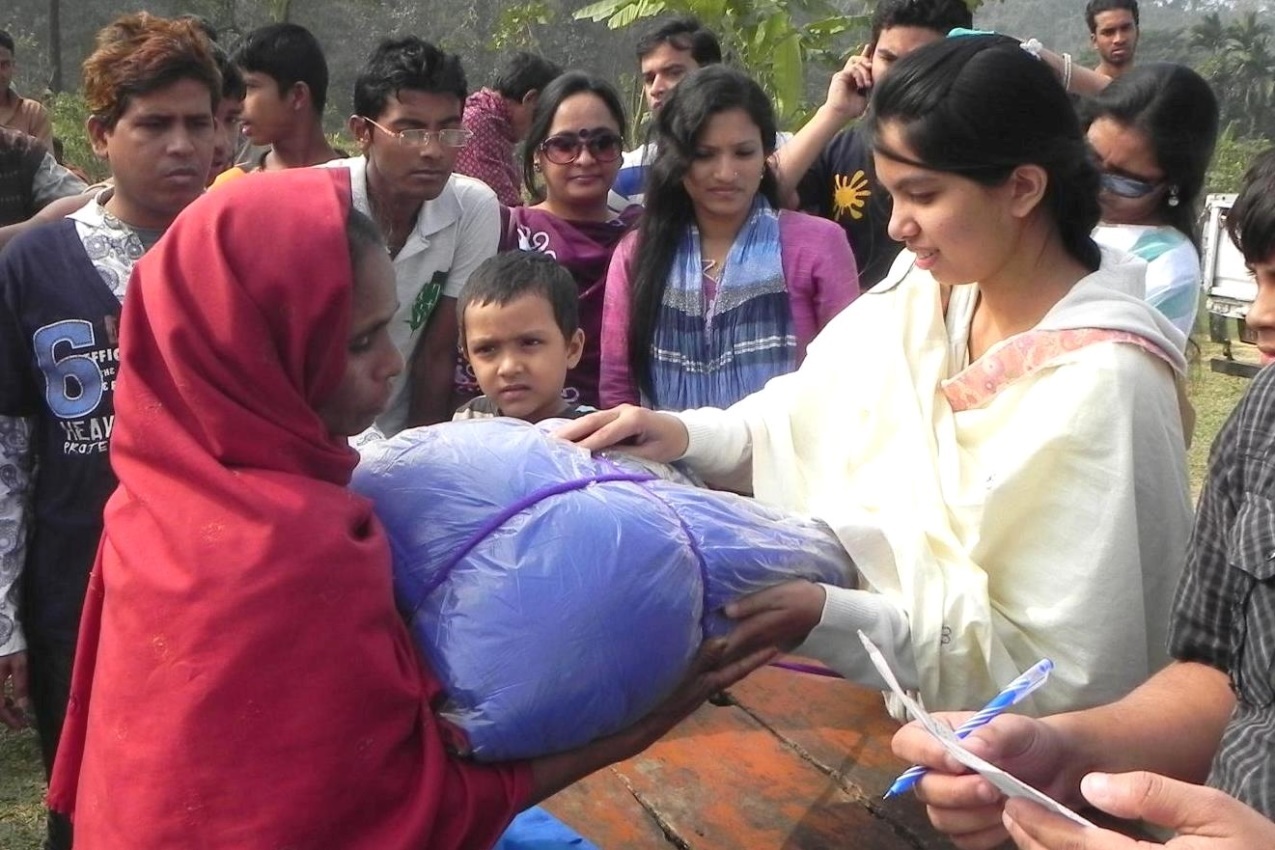 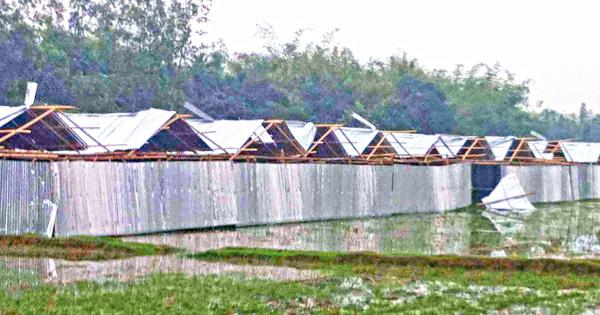 গৃহহীনকে ঘর তৈরি করে দেওয়া
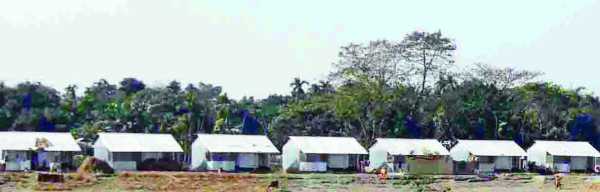 দুস্থ অসহায় জনে সাহায্য করা।
1/20/2020
abbashar1971@gmail.com
17
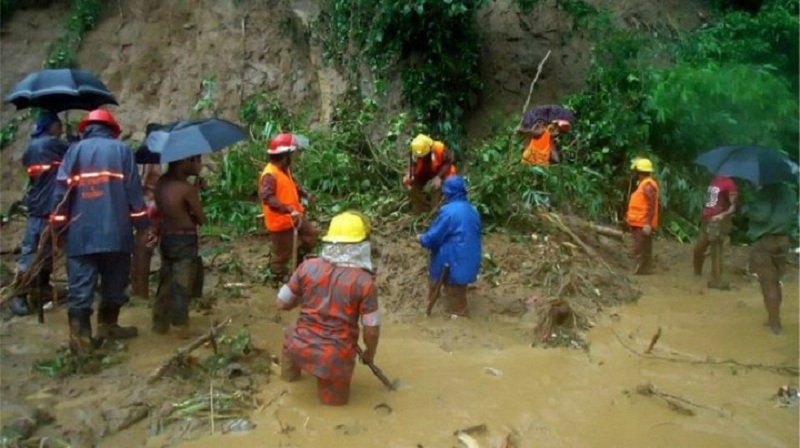 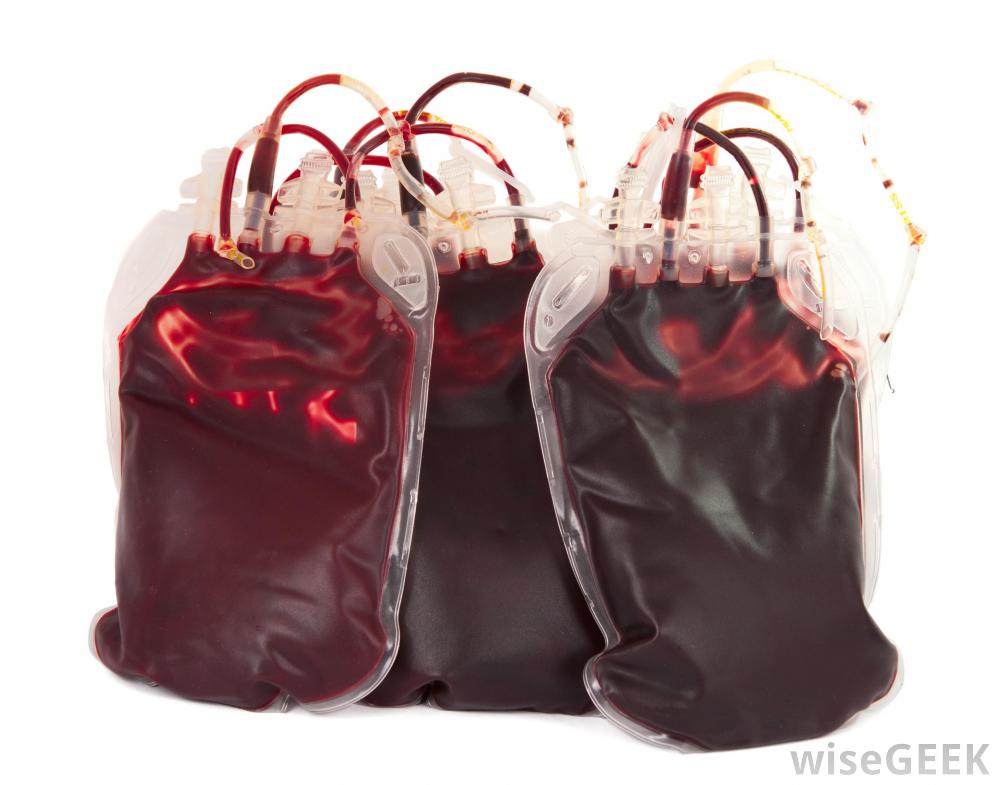 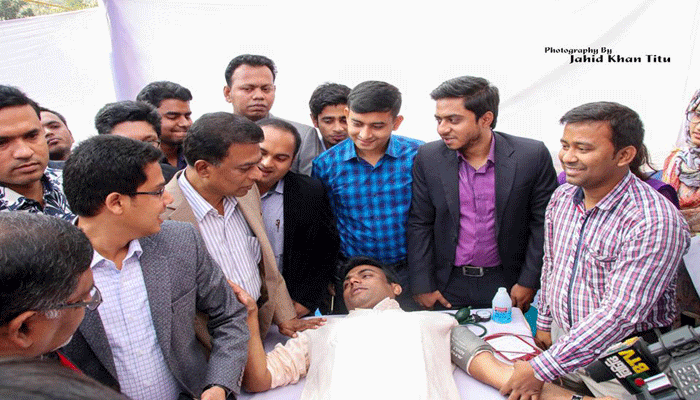 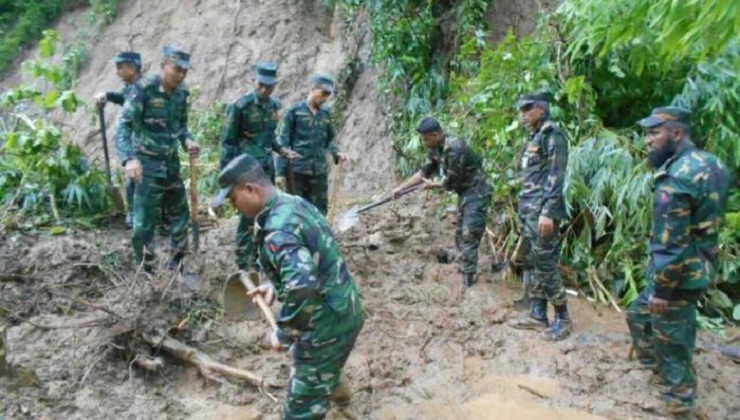 দুর্যোগ কবলিত কে উদ্ধার করা।
অসুস্থ মানুষকে রক্ত দেওয়া
1/20/2020
abbashar1971@gmail.com
18
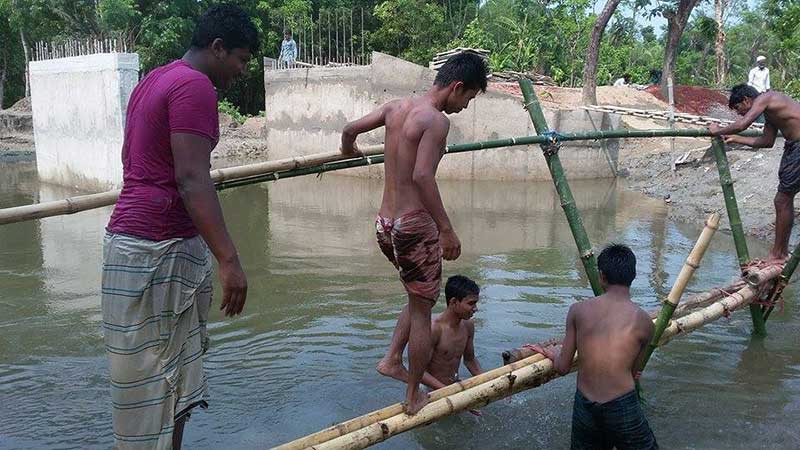 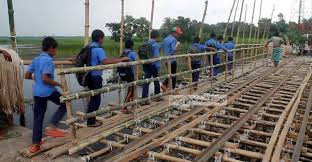 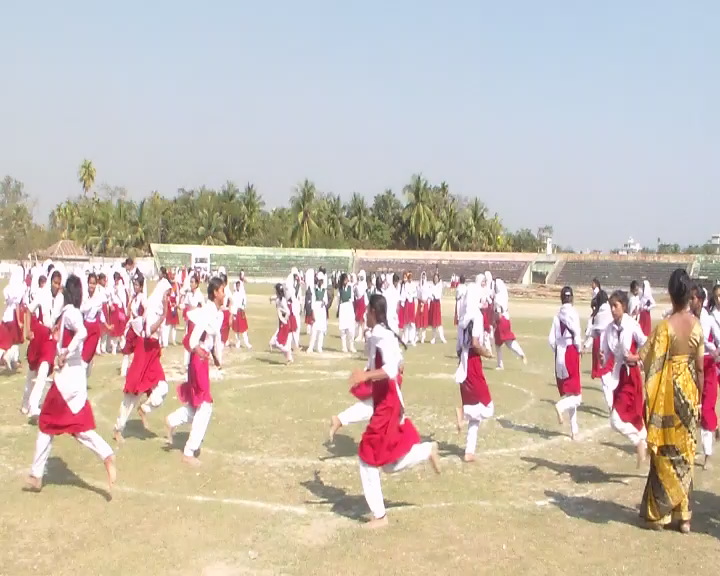 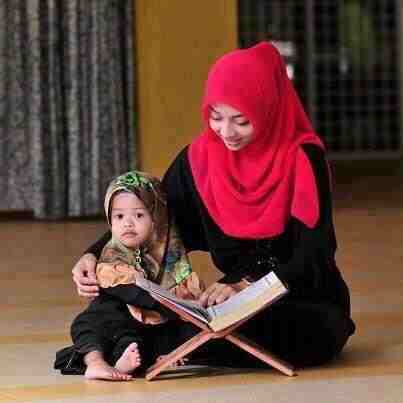 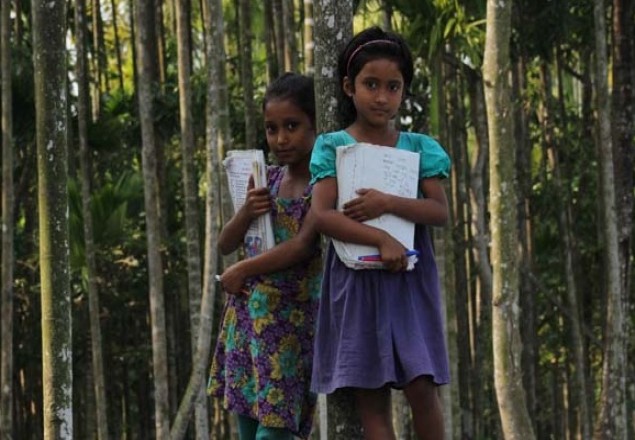 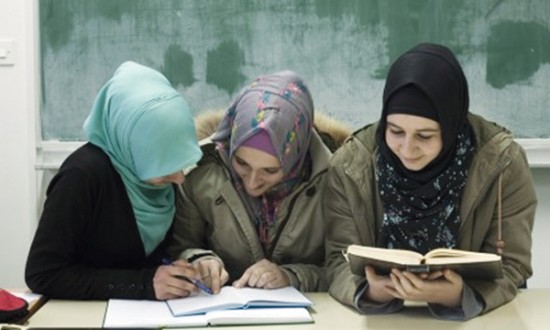 শিক্ষা গ্রহণের সুযোগ করে দেওয়া
জনস্বার্থে পুল সাঁকো নিমার্ণ করা
1/20/2020
abbashar1971@gmail.com
19
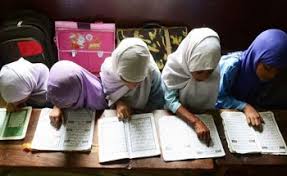 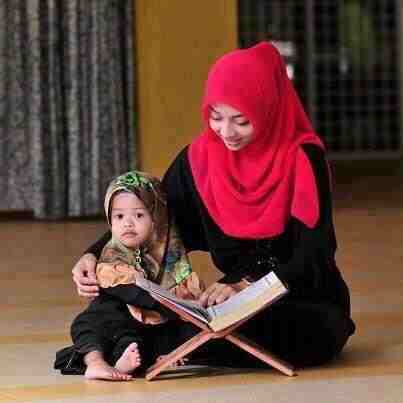 ইসলাম শিক্ষার মাধ্যমে উত্তম চরিত্র ও নৈতিকতার অনুশীলন করতে হবে । 
জীবনের সকল ক্ষেত্রে আল্লাহ ও রাসুলের আদেশ-নিষেধ মেনে চলতে হইবে ।
1/20/2020
abbashar1971@gmail.com
20
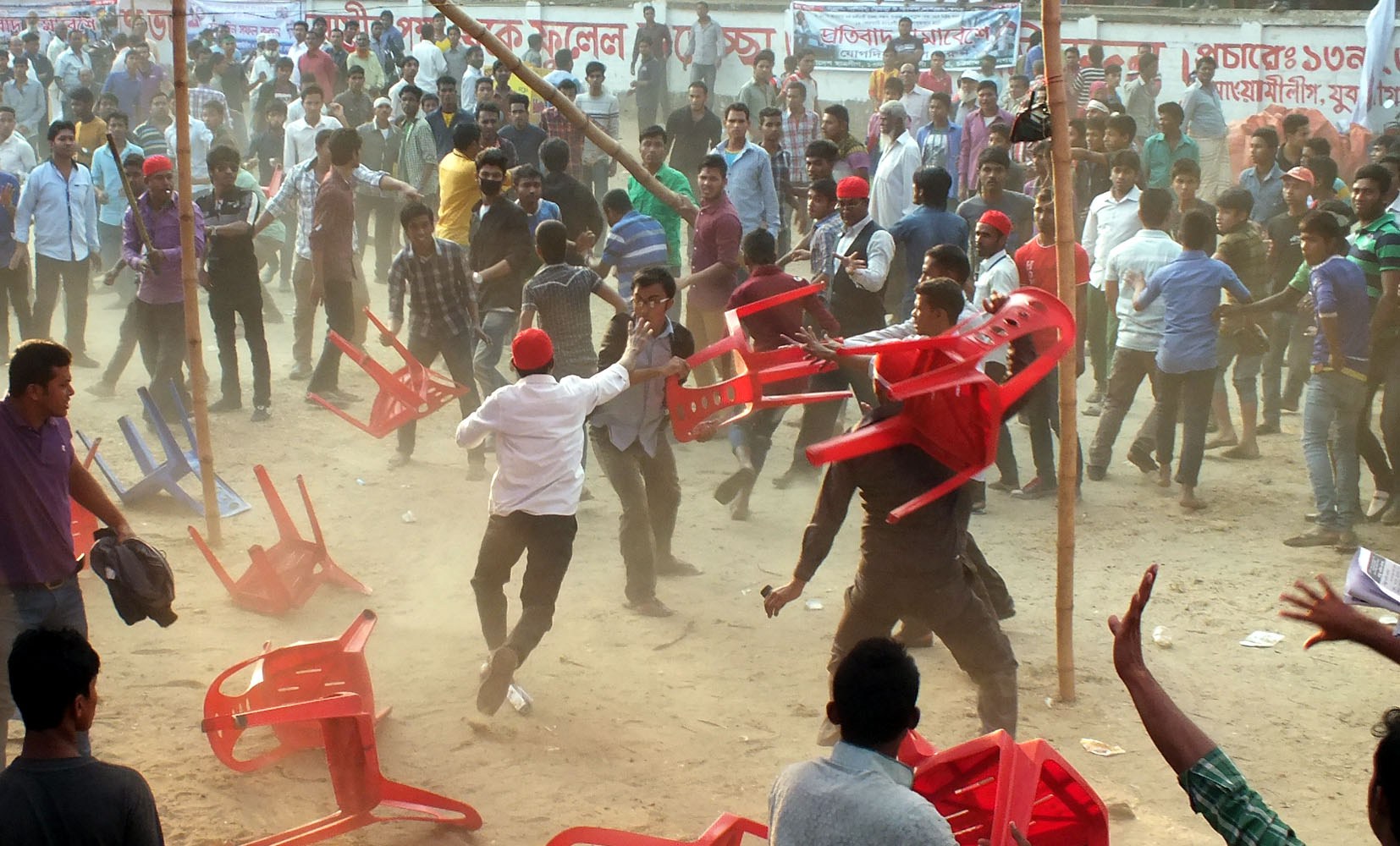 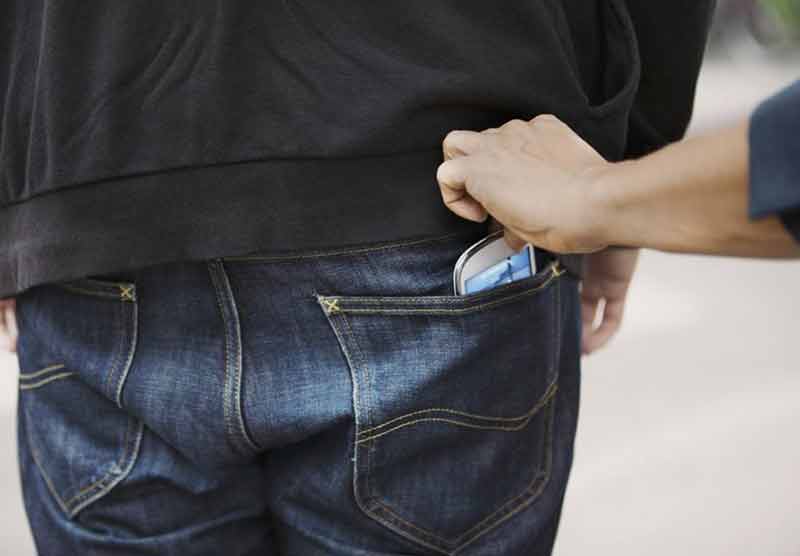 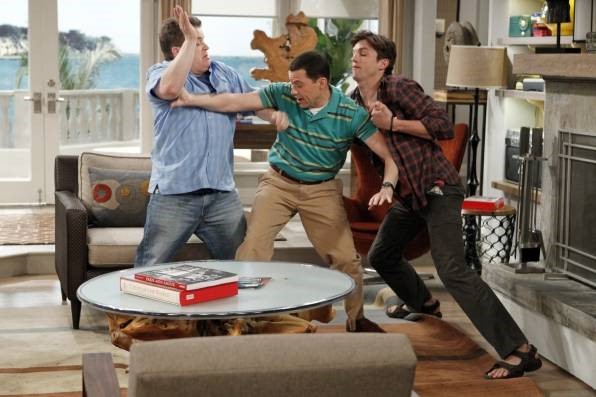 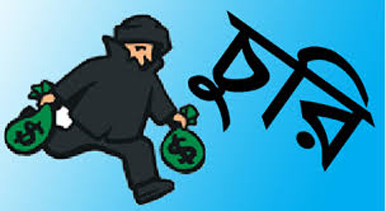 মারামারি করা
চুরি করা
1/20/2020
abbashar1971@gmail.com
21
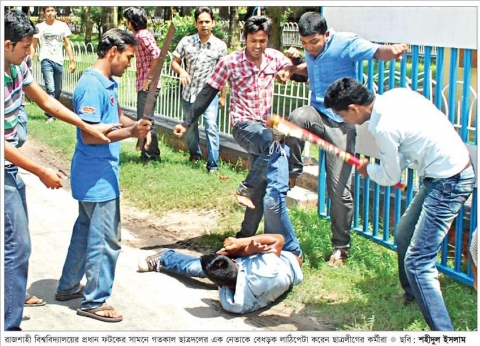 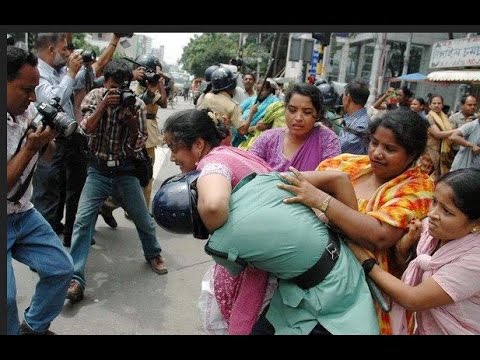 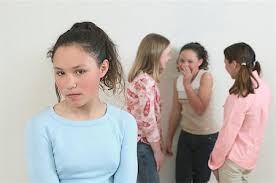 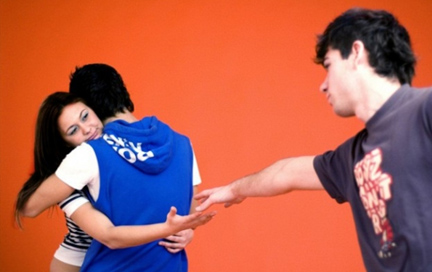 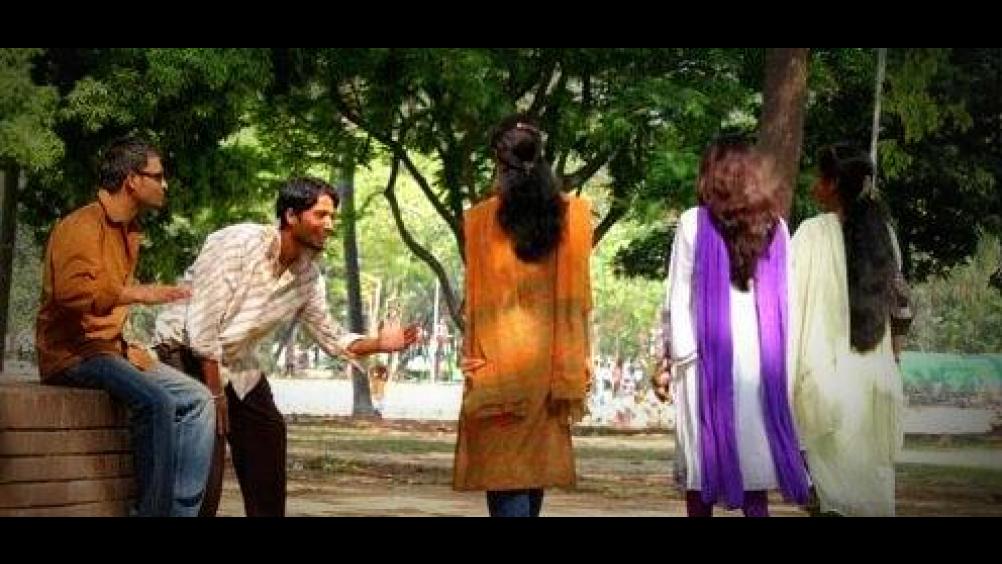 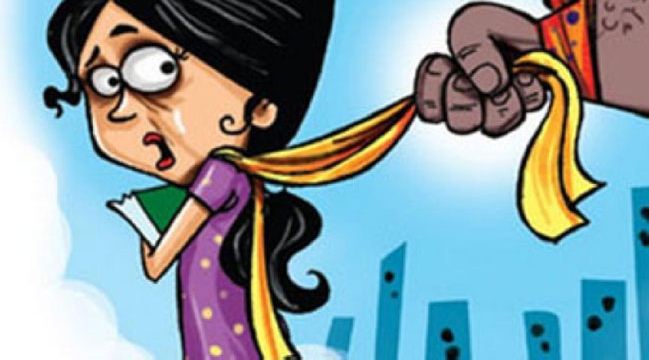 এই জাতীয় সকল প্রকার অন্যায় ও পাপ কজ থেকে বিরত থাকতে হবে।
প্রতারণা করা
হিংসা করা
নারীদের উত্ত্যক্ত বা ইভটিজিং করা
1/20/2020
abbashar1971@gmail.com
22
আল্লাহ তায়ালা বলেন --
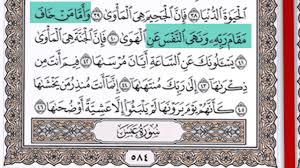 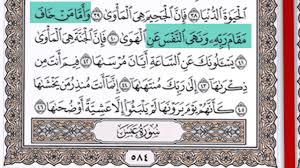 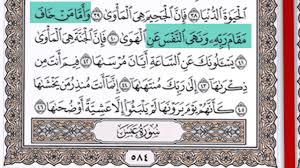 অর্থ- “আর যে ব্যক্তি তার রবের সামনে দিন্ডায়মান হওয়াকে ভয় করবে এবং নিজকে কুপ্রবৃত্তি থেকে বিরত রাখবে , নিঃসন্দেহে জান্নাতই হবে আবাসস্থল ।” ( সূরা আন-নাযিরাত আয়াত ৪০-৪১ )
1/20/2020
abbashar1971@gmail.com
23
জোড়ায় কাজ
সময়
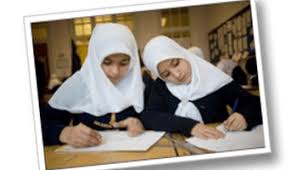 ৫
মিনিট
জান্নাত লাভের আমল ও উপায় গুলি লিখ ।
1/20/2020
abbashar1971@gmail.com
24
মূল্যায়ন
জান্নাত শব্দের অর্থ কী?
জান্নাত কাকে বলে?
জান্নাত এর স্তর কয়টি?
“ সালাত হলো জান্নাতের চাবি ।” এটি কার বাণী ?
জান্নাত লাভের জন্য দুনিয়াতে সর্বপ্রথম কী করতে হবে ?
1/20/2020
abbashar1971@gmail.com
25
৬. কোনটি জান্নাতের স্তর নয় ?
(ঘ) জাহিম
(গ) কারার
(ক) নাইম
(খ) খুলদ
৭. জান্নাতে রয়েছে---
স্বর্ণ-রৌপ্যের আসবাবপত্র 
মিষ্টি পানির স্রোতধারা 
দুধ ও মধুর নহর 
নিচের কোনটি সঠিক ?
(ক) i ও  ii
(খ) i ও iii
(ঘ) i, ii ও iii
(গ) ii ও iii
1/20/2020
abbashar1971@gmail.com
26
বাড়ির কাজ
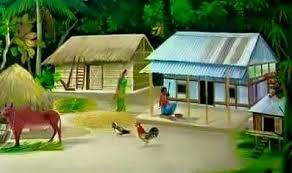 “সালাত হলো জান্নাতের চাবি ” এই হাদিসটির ব্যাখ্যা  লিখে আনবে ।
1/20/2020
abbashar1971@gmail.com
27
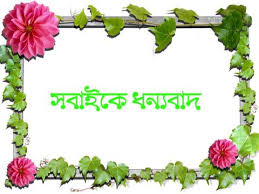 1/20/2020
abbashar1971@gmail.com
28